MW Tidal Streams
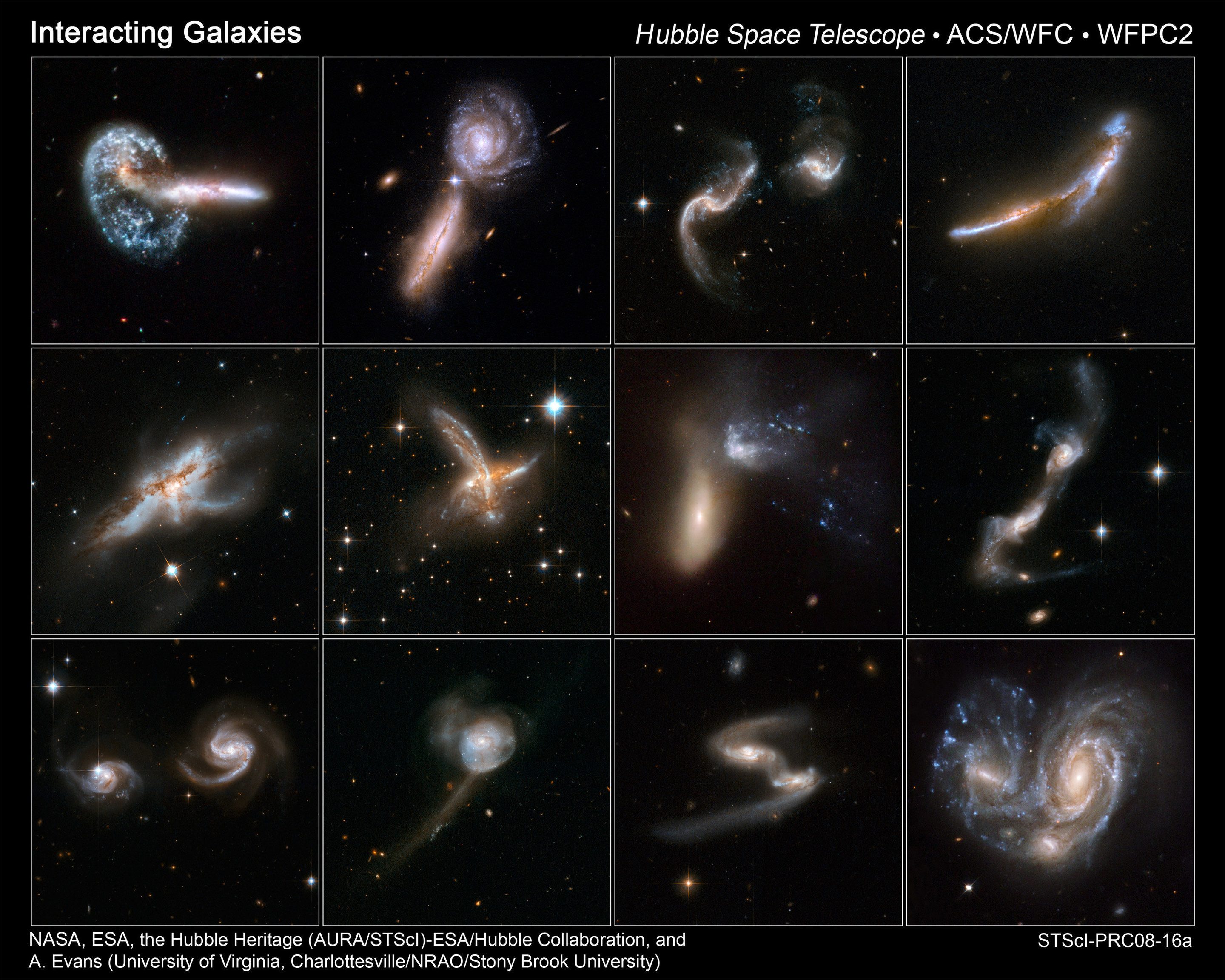 [Speaker Notes: This would be ~60 min without finishing globular cluster lecture to start.]
Proposal Future Bits
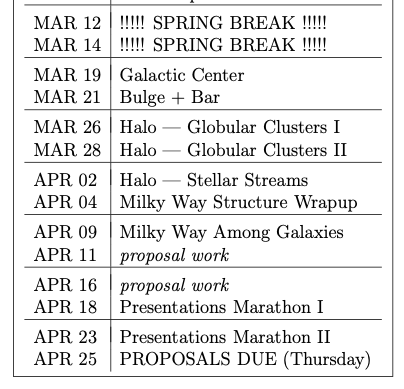 Thursday 04 APR
        Budget and Justification
Thursday 11 APR
        Facilities and Mentoring
Thursday 25 APR        
        Final Proposal = 5 pieces
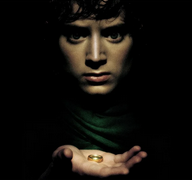 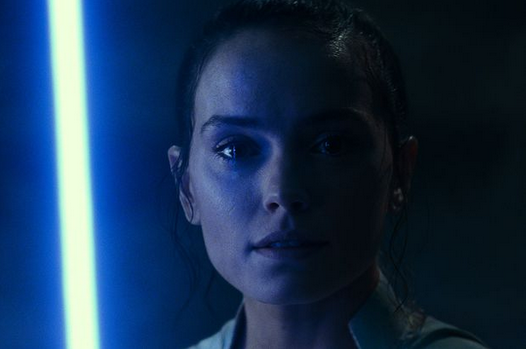 Proposal Budget
Thursday 04 APR
        Budget Spreadsheet = 1 page
        Budget Justification = 2 pages

templates on course website
        http://www.astro.gsu.edu/~thenry/GALACTIC

painful details
        https://ursa.research.gsu.edu/proposals-awards/develop-proposal-budget/
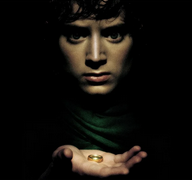 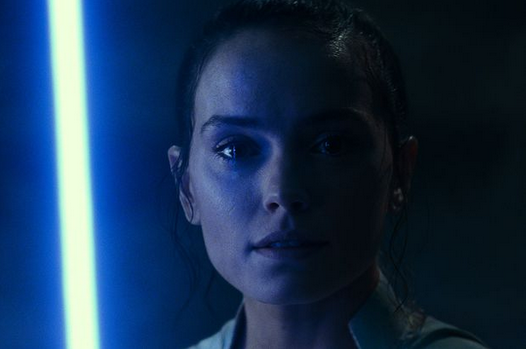 MW Tidal Streams
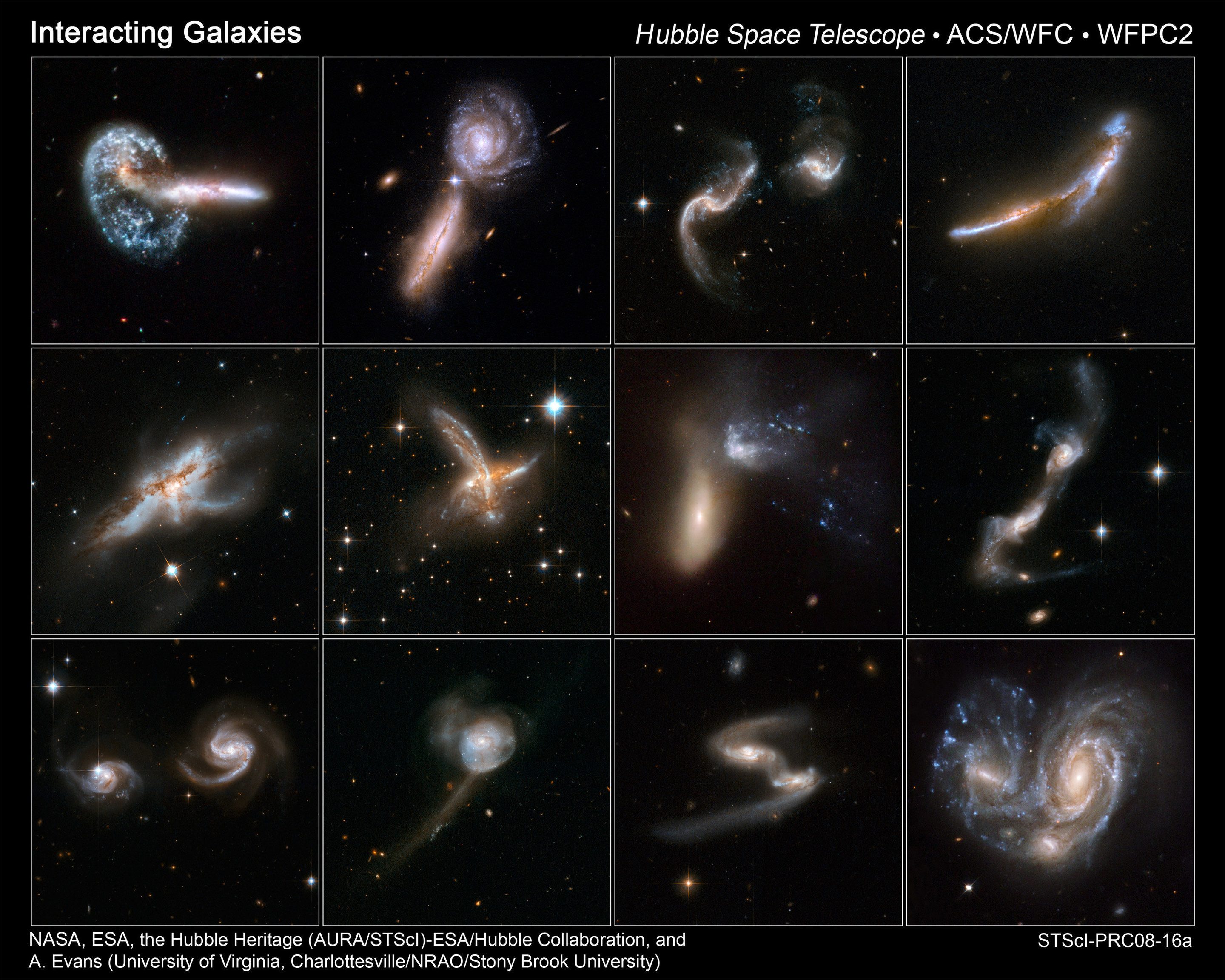 MW Tidal Streams
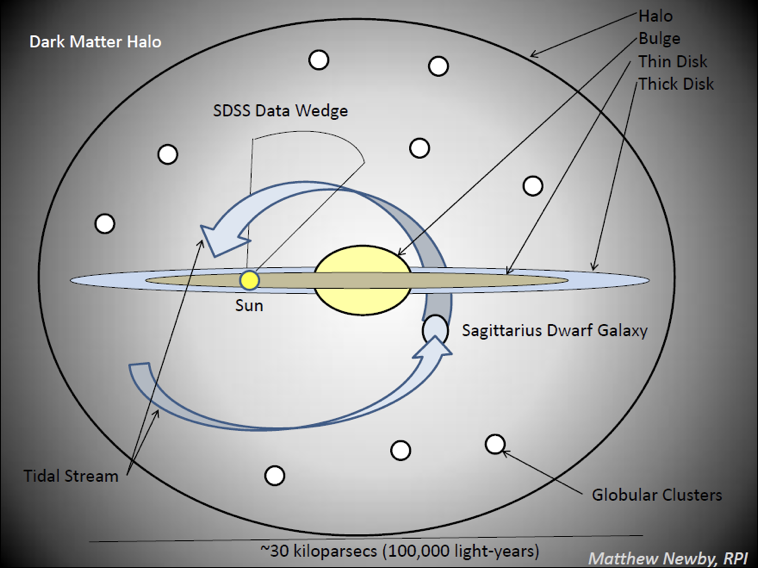 Satellite Galaxies (SG) and Globular Clusters (GC) produce Stellar Streams
[Speaker Notes: SG and GC are different types of stellar systems … SS are just tidal productions from them]
MW Tidal Streams
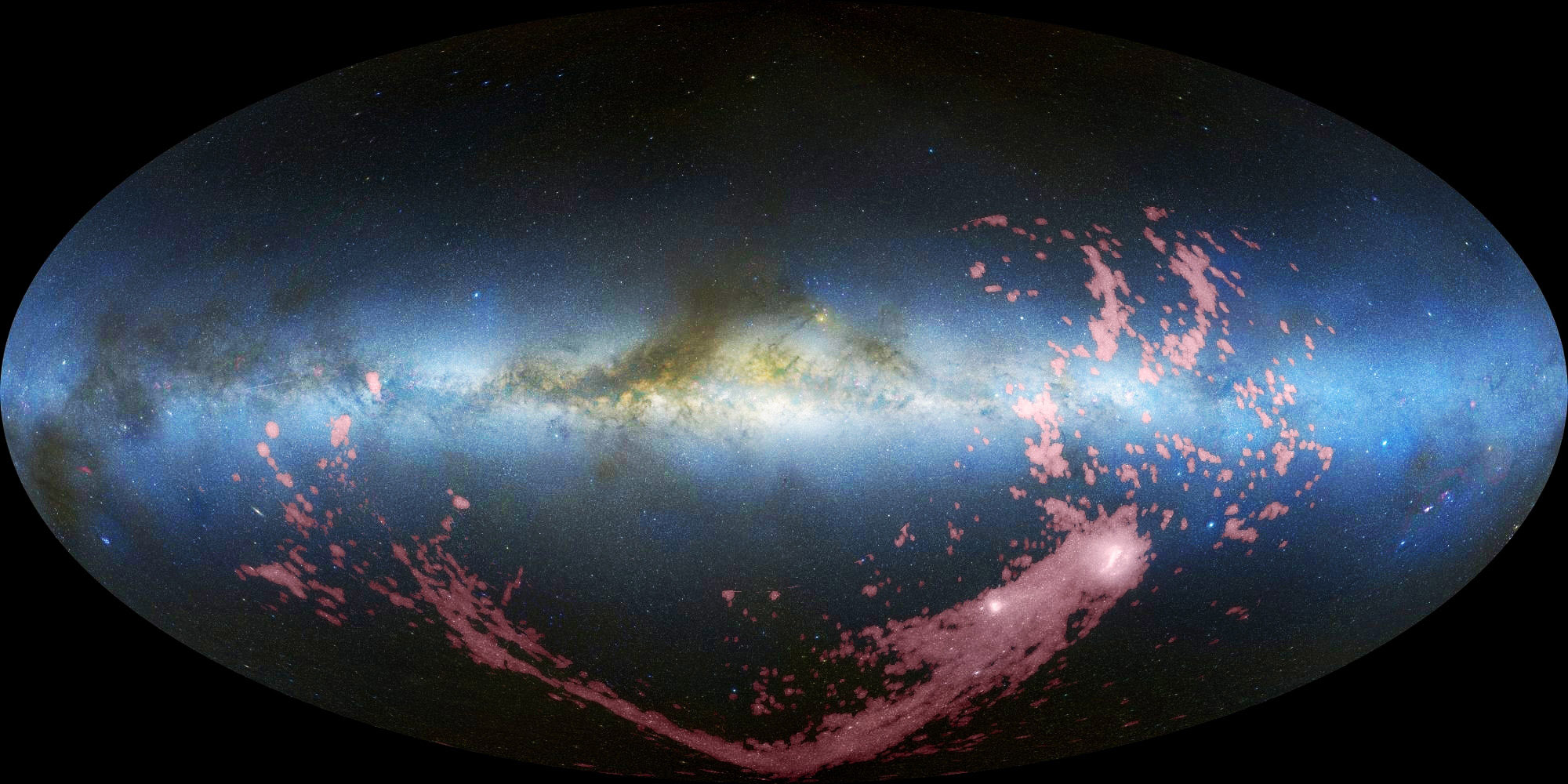 Magellanic Stream
What is a tidal stream?
MW Tidal Streams: The Big 3+
This is a complicated business …
[Speaker Notes: Arcturus Stream includes Arcturus … low metals not confirmed, really a mixture … maybe result of merger or just a moving group]
MW Tidal Streams
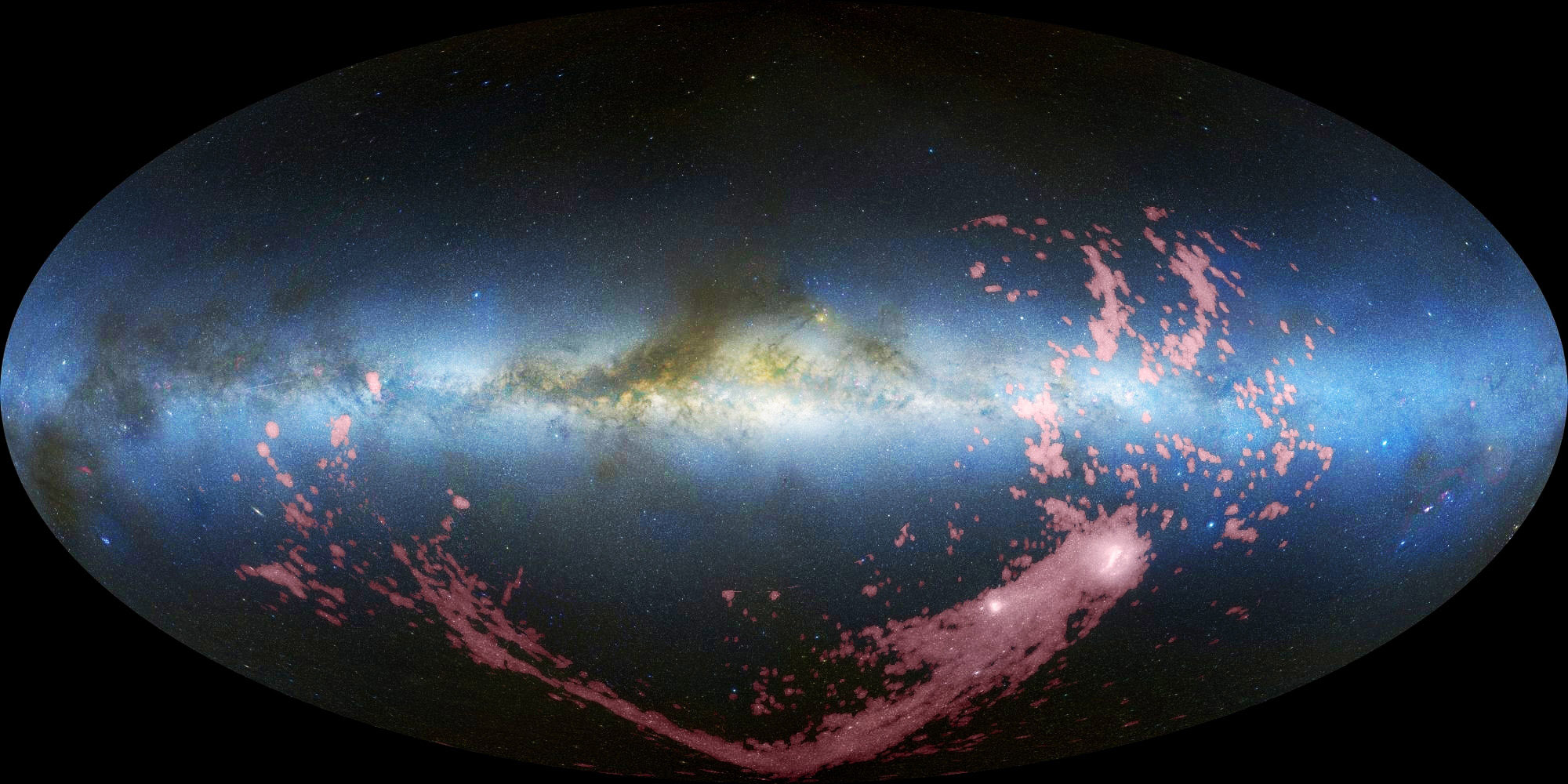 Magellanic Stream … long ribbon of gas ~halfway around MW
          discovered in radio in 1970s … LMC and SMC at head of stream
          most gas from SMC ~2 Gyr ago … second region recently from LMC
          determined via gas absorption lines of O and S using background quasars
                    …..O/S levels match SMC
SDSS
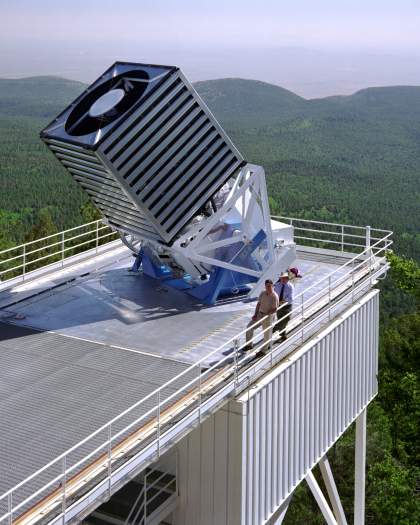 dedicated 2.5m at APO ... started in 2000 and still going 

photometric survey of ~1 billion objects … 35% of sky
	… ended 2009
	now > 4 million spectra (ongoing) 

primary goal = galaxy+quasar redshifts











created new filters ugriz … 95% complete to mags 22.0, 22.2, 22.2, 21.3, and 20.5
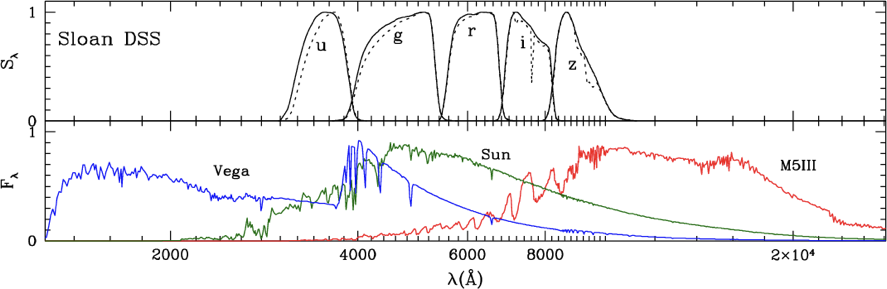 [Speaker Notes: Vega shows Balmer jump … caused by electrons being completely ionized directly from the second energy level of H, creating a continuum of absorption at shorter wavelengths]
SDSS
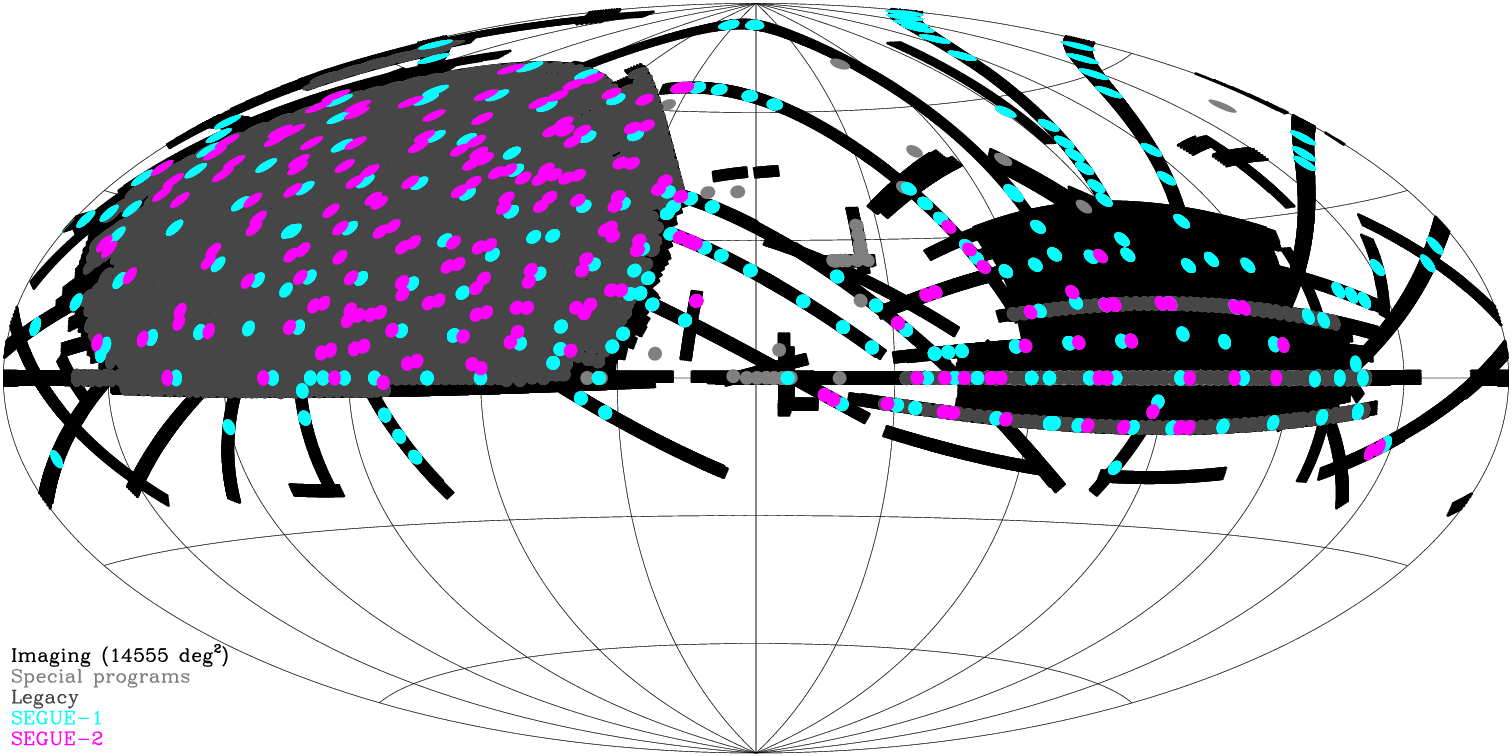 16h                       12h                        08h                       04h                         00h
observed primarily toward the north and south Galactic poles
[Speaker Notes: SEGUE1 and 2 got spectroscopy via plates/fibers on ~350,000 stars to study stars in the disk, halo, and streams (not bulge).
Yellow dots are NGP and SGP.]
SDSS
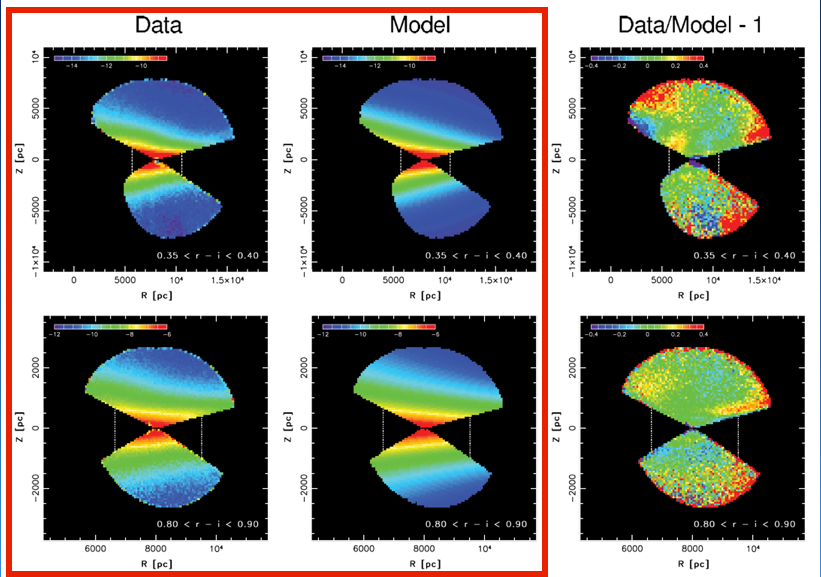 model includes thin disk + thick disk + best oblong halo
[Speaker Notes: top/bottom … different colored stars
note different distance scales on x axes … vertical lines cover 5 kpc (top) and 3 kpc (bottom)]
SDSS
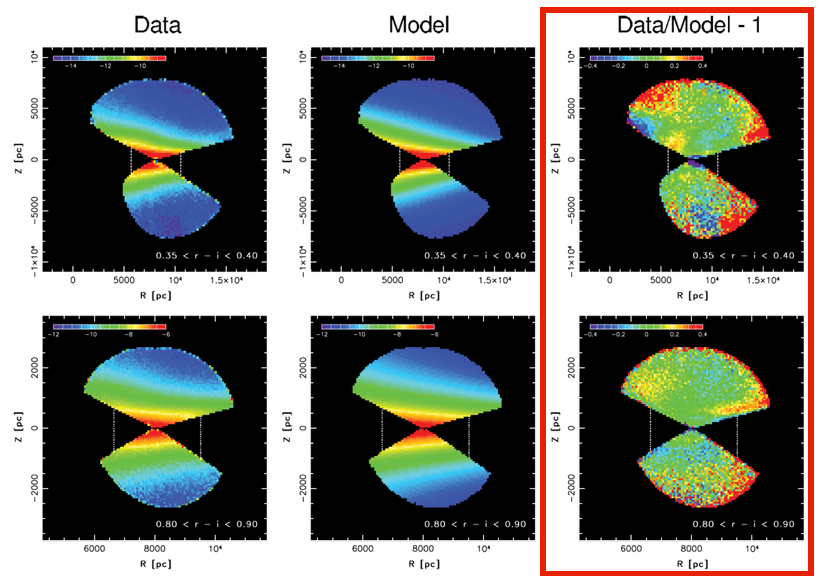 oblong halo subtraction reveals residual substructures
SDSS Tidal Streams
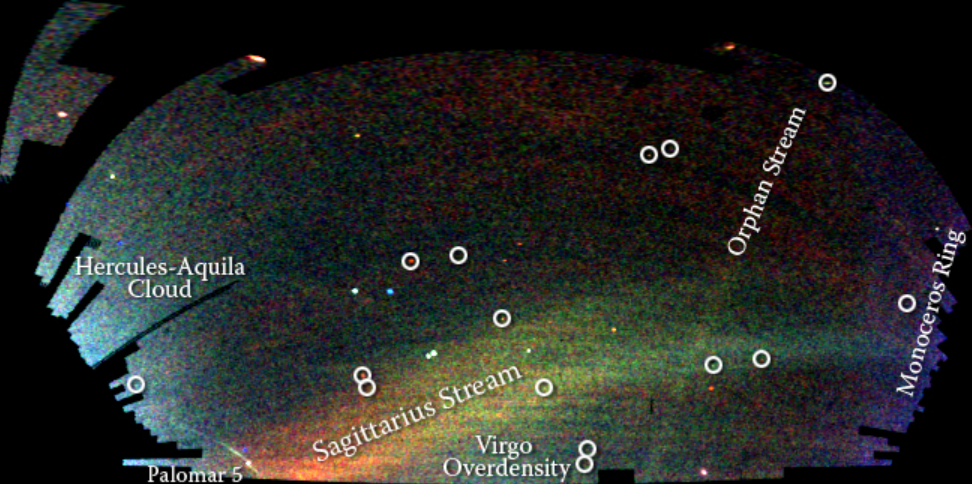 SDSS “Field of Streams”
halo stars … color indicates distance, intensity indicates #stars
     	Sagittarius … from dwarf galaxy
     	Orphan … from Ursa Major dwarf galaxy (maybe) 
     	Monoceros Ring … encircles MW disk
     	Palomar 5 … shown in GC discussion
     	+ new MW companions in circles (2 GCs + dwarf galaxies)
[Speaker Notes: Hercules and Virgo have overdensities]
SDSS Tidal Streams
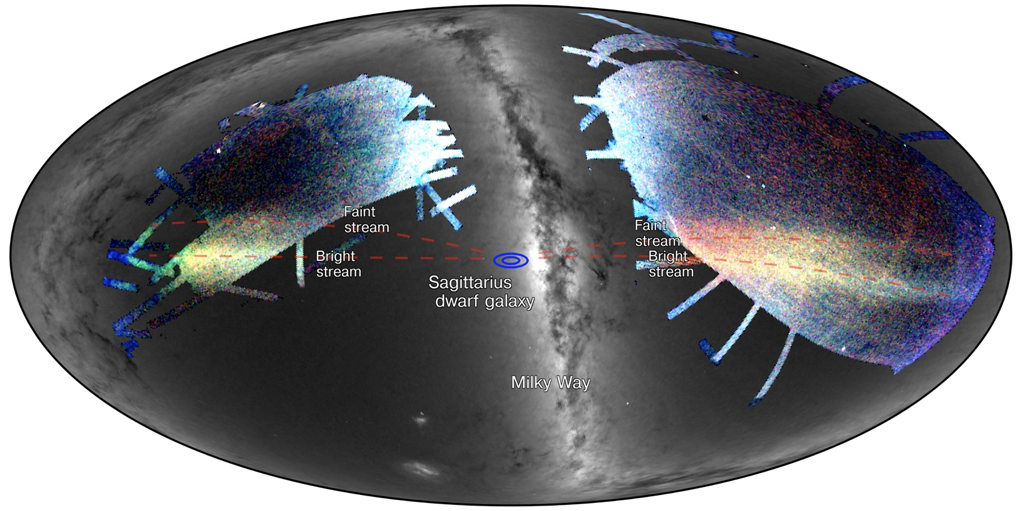 streams projected on the sky
2 densest point to Sagittarius dwarf spheroidal galaxy (discovered by Ibata+ 1994)
Bright stream + Faint stream
MW Tidal Streams
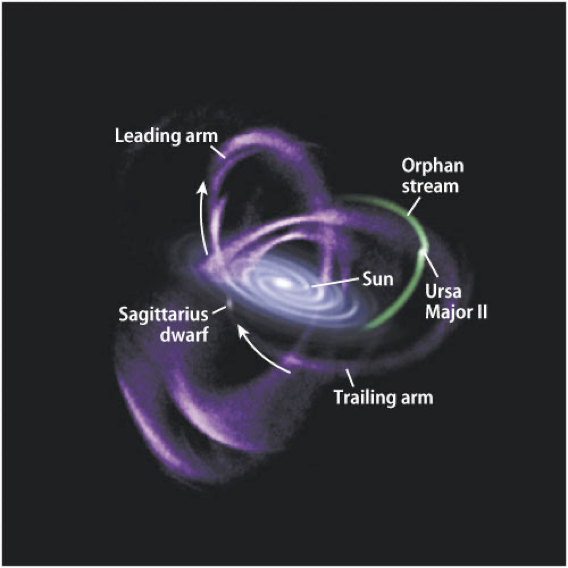 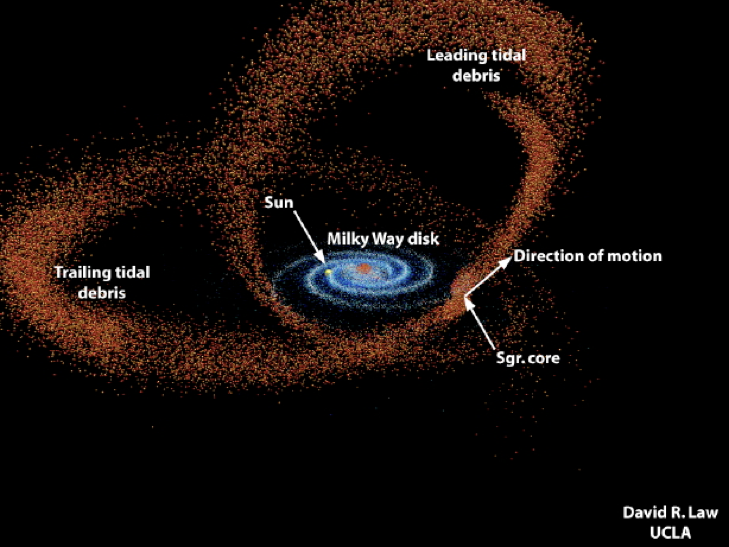 https://www.youtube.com/watch?v=WW-ps2zg89s
[Speaker Notes: Movie is a simulation of the Sagittarius stream in the presence of the Milky Way and Large Magellanic Cloud. The stars in Sagittarius are shown in red/yellow histogram, dark matter is shown in blue.  Past orbit of the Sagittarius dwarf is shown as a dotted blue line. The LMC is shown as a green circle and its past orbit is shown as a dashed green line. The yellow star and yellow nearly circular curve shows the solar orbit in this potential. The Milky Way center is shown as a red plus sign and its past orbit it shown as a red line.]
MW Tidal Streams 2022
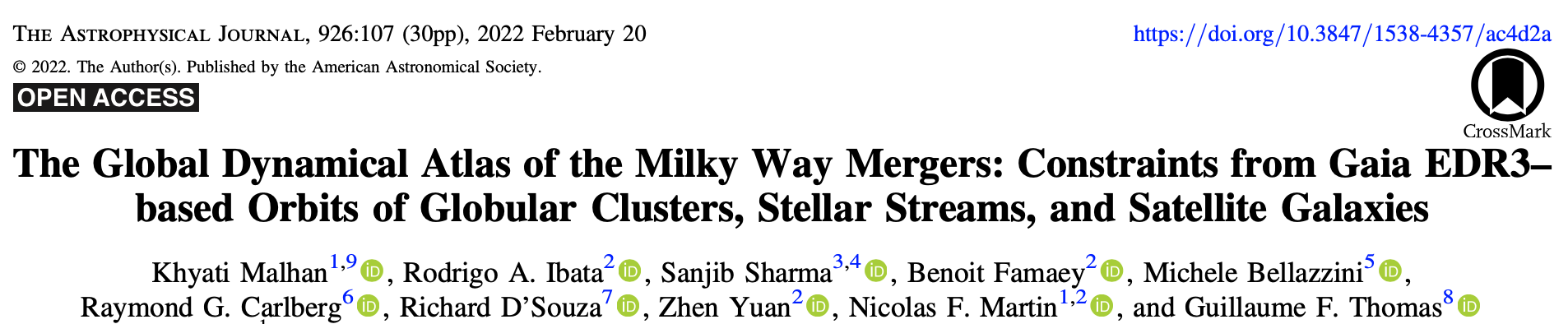 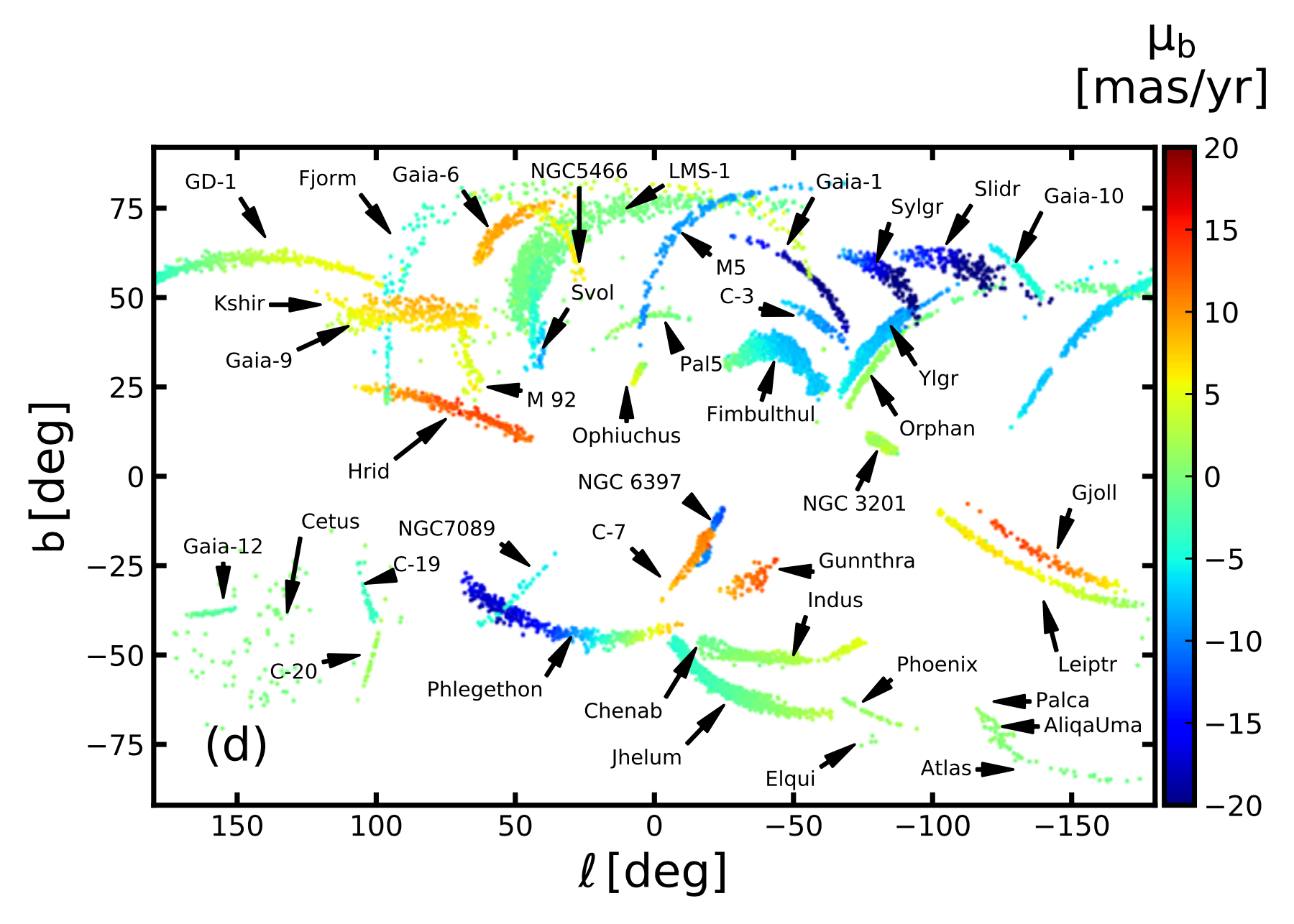 MW mergers by connecting
     170 globular clusters
       46 satellite galaxies
       41 stellar streams …
           dynamically evolved GC+SG
= 257 halo objects!

Gaia EDR3 + radvel data
     match angular momenta along
          orbits in 3D space


6 groups: (1) Sagittarius, (2) Cetus, (3) Gaia-Enceladus/Sausage, (4) LMS-1/Wukong,
	                   (5) Arjuna/Sequoia/I’itoi, (6) Pontus (new)

connects streams to objects … maps construction of Milky Way
[Speaker Notes: each group includes an ensemble of GCs, SGs, and Streams

only Elqui connected to Sagittarius dwarf galaxy … WTF]
Putting it All Together
building something big (MW) …

                              … out of something small (dwarf galaxies …)
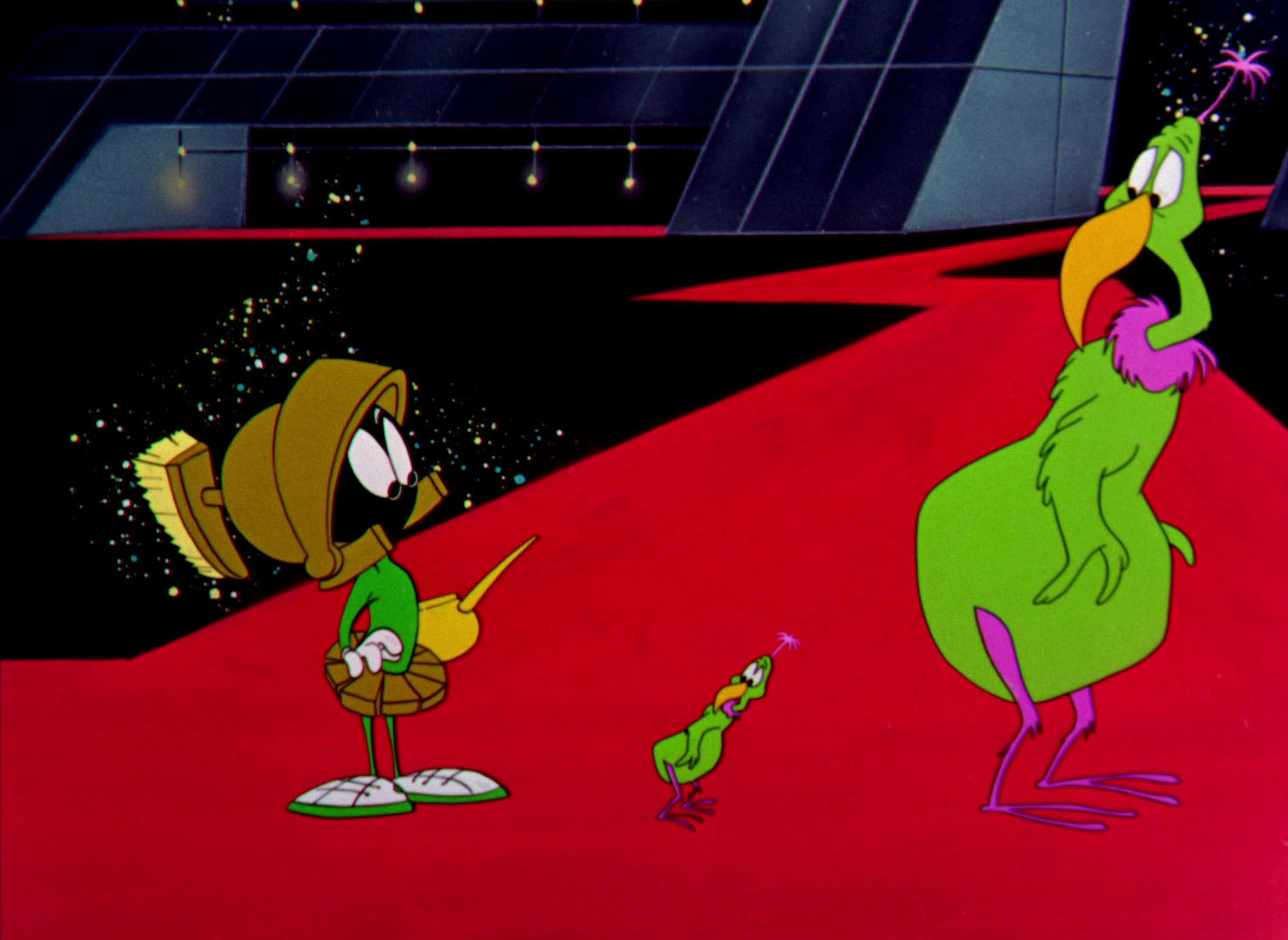 tidal streams are current evidence
MW Construction
What are the implications? 
MW eating smaller galaxies … bottom-up formation
Galactic halo continues to grow … gets homogenized
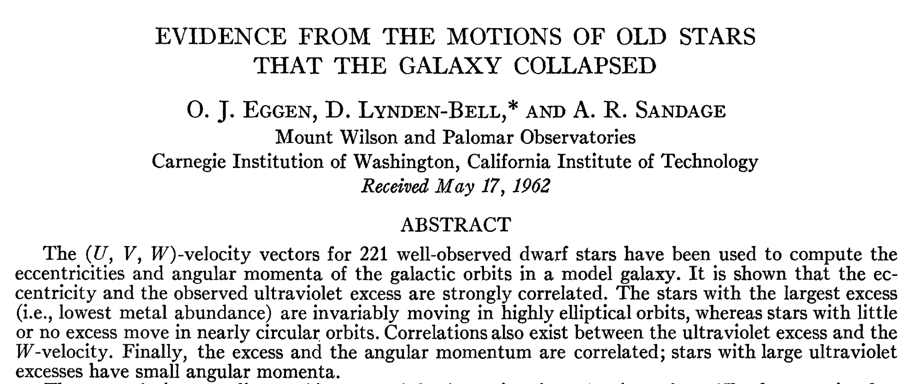 BUT!!!  early model of MW construction in 1962 … still called “ELS model”

turns out to be wrong, but reasoning useful 
Key Point: stellar metallicity holds clues to MW formation
MW Construction
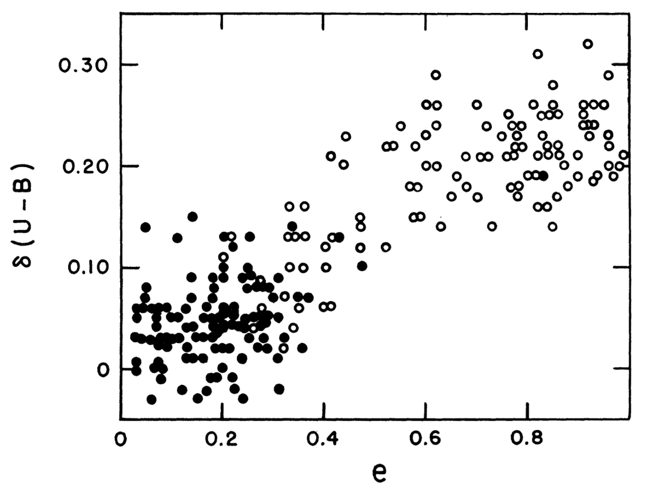 stars with large UV excess
(= low metallicity, open points)

      Galactic orbits with
          high eccentricity

      low metallicity stars 
          far from MW

1. MW collapses as it forms
2. stars start on circular orbits
3. gas collapses to center/disk
4. mass inside orbit increases
5. orbits become eccentric

older/low metallicity stars
in outer halo
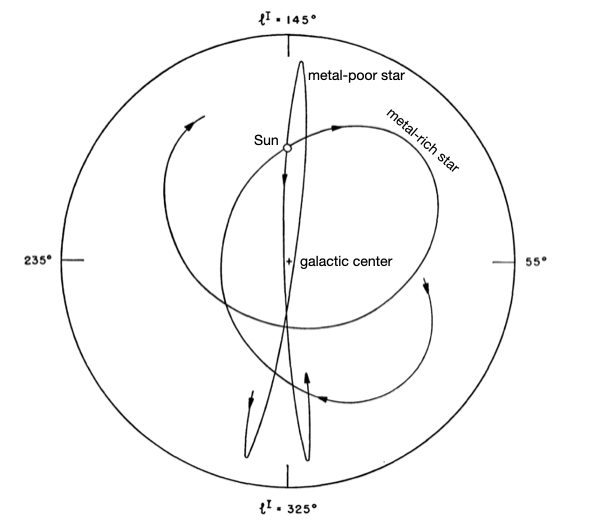 Eggen+ (1962)
MW Construction
need a careful study of metallicities at various distances from MW
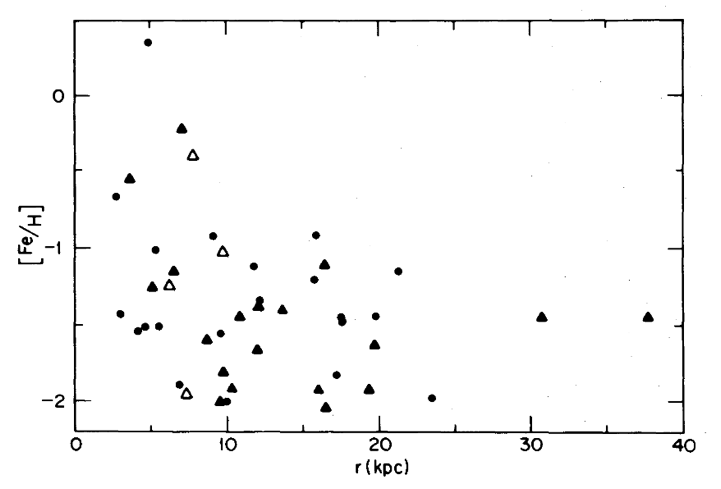 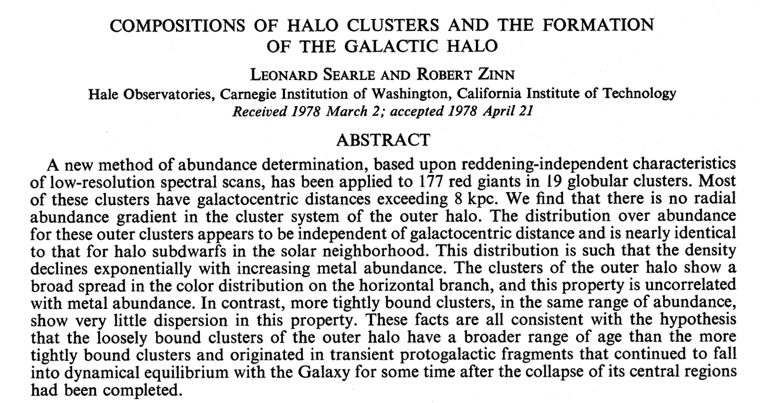 Searle and Zinn (1978) metallicities of red giants in globulars
showed ELS did not work

no radial abundance gradient
instead … “fragmented accretion” to create MW
[Speaker Notes: Solid triangles = new Searle and Zinn measurements … open triangles = literature … circles from Kukarkin (1974)]
MW Construction
need a careful study of metallicities at various distances from MW
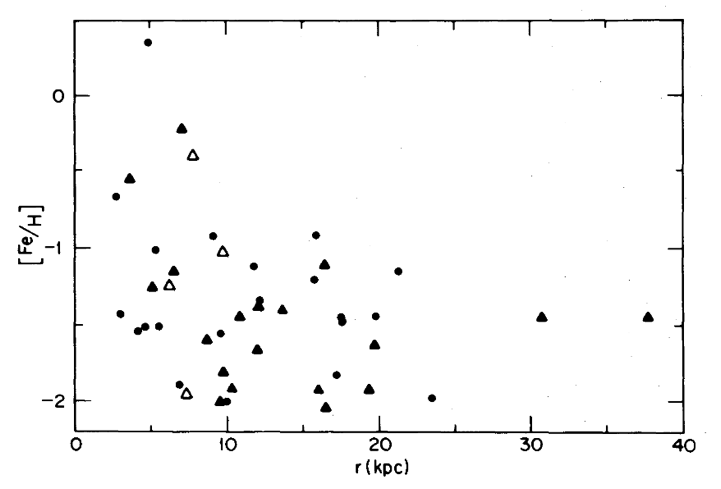 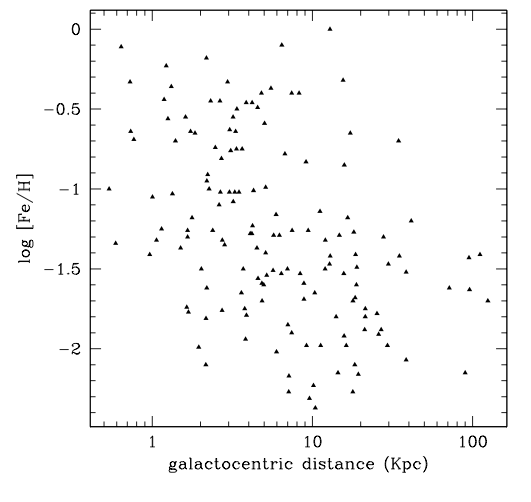 recall slight trend in [Fe/H] for GCs with distance from GC

It’s complicated …
[Speaker Notes: Solid triangles = new Searle and Zinn measurements … open triangles = literature … circles fomr Kukarkin (1974)]
MW Construction
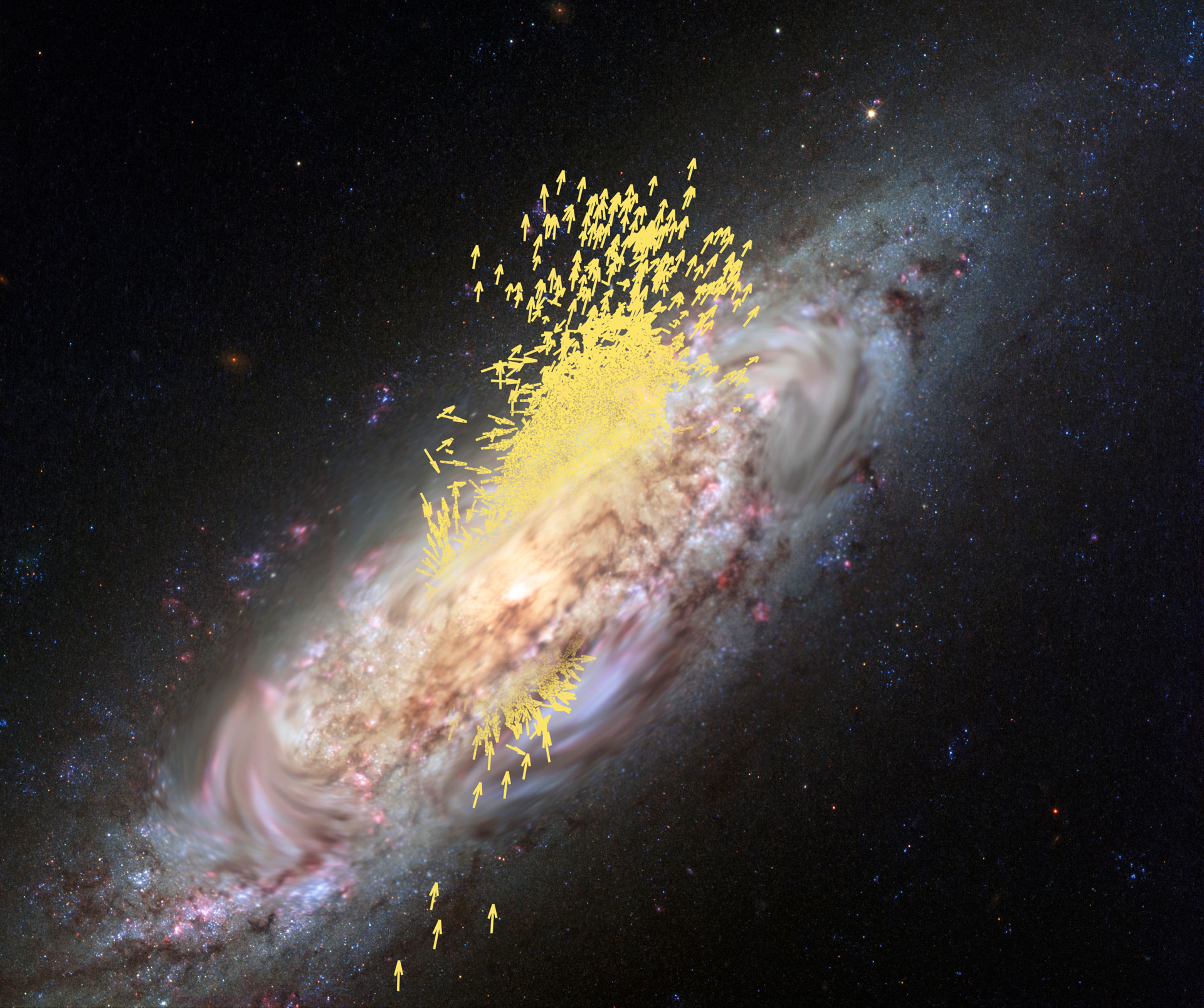 Helmi+ (2018)
Deason+ (2018)
Myeong+ (2018)
Belokurov+ (2018)
[Speaker Notes: Enceladus was offspring of Gaia (but so were a lot of folks … dumb name)
more mass added in gas and dark matter]
MW Construction
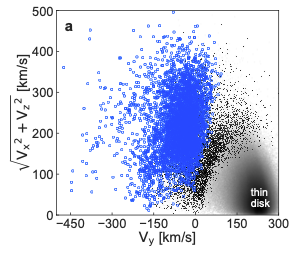 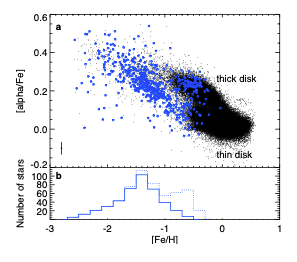 Gaia-Enceladus
velocity distribution
slightly retrograde revolution in MW
[Fe/H] / alpha elements
G-E vs. thick disk
G-E has range of abundances
… SMC-sized galaxy merged
Helmi+ (2018)
MW Construction
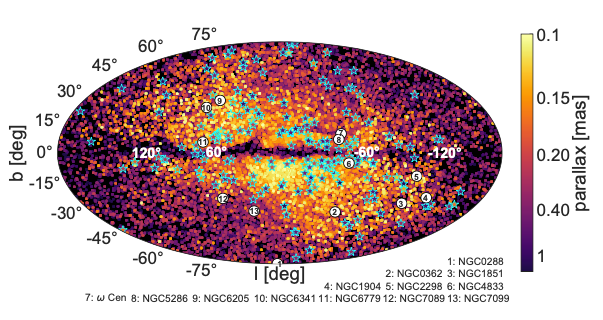 Gaia-Enceladus
Gaia-Enceladus
not kidding on the parallaxes used … errors less than 20%
starred symbols are RR Lyraes
Helmi+ (2018)
MW Construction
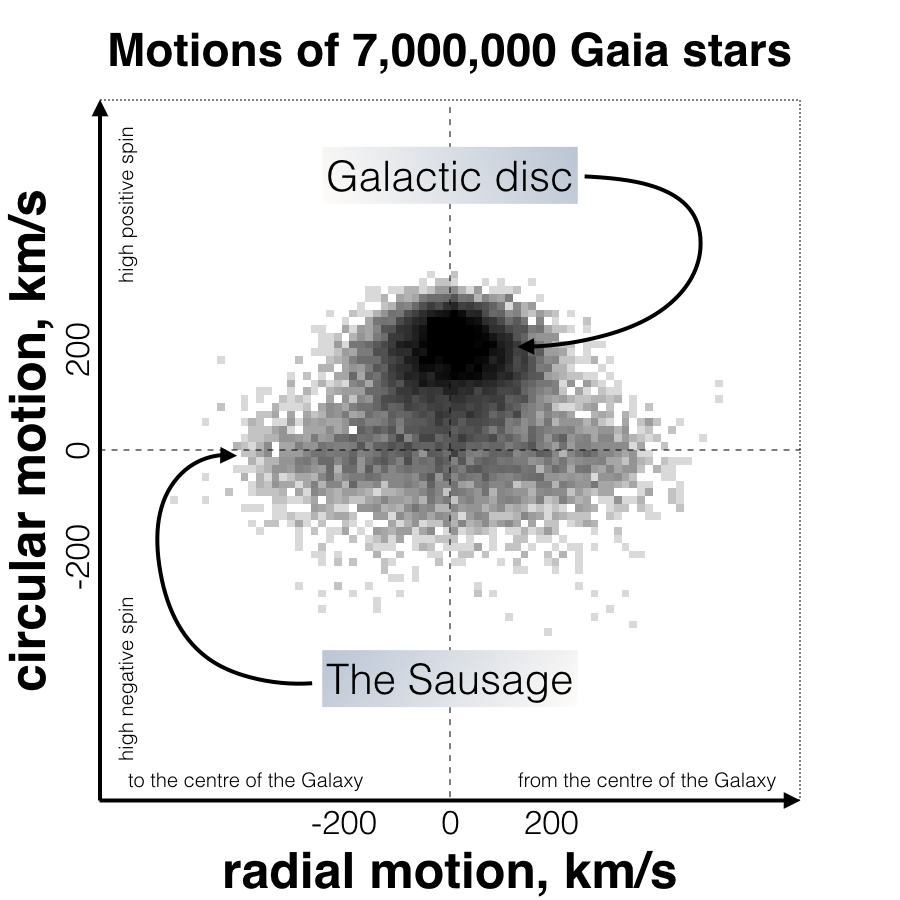 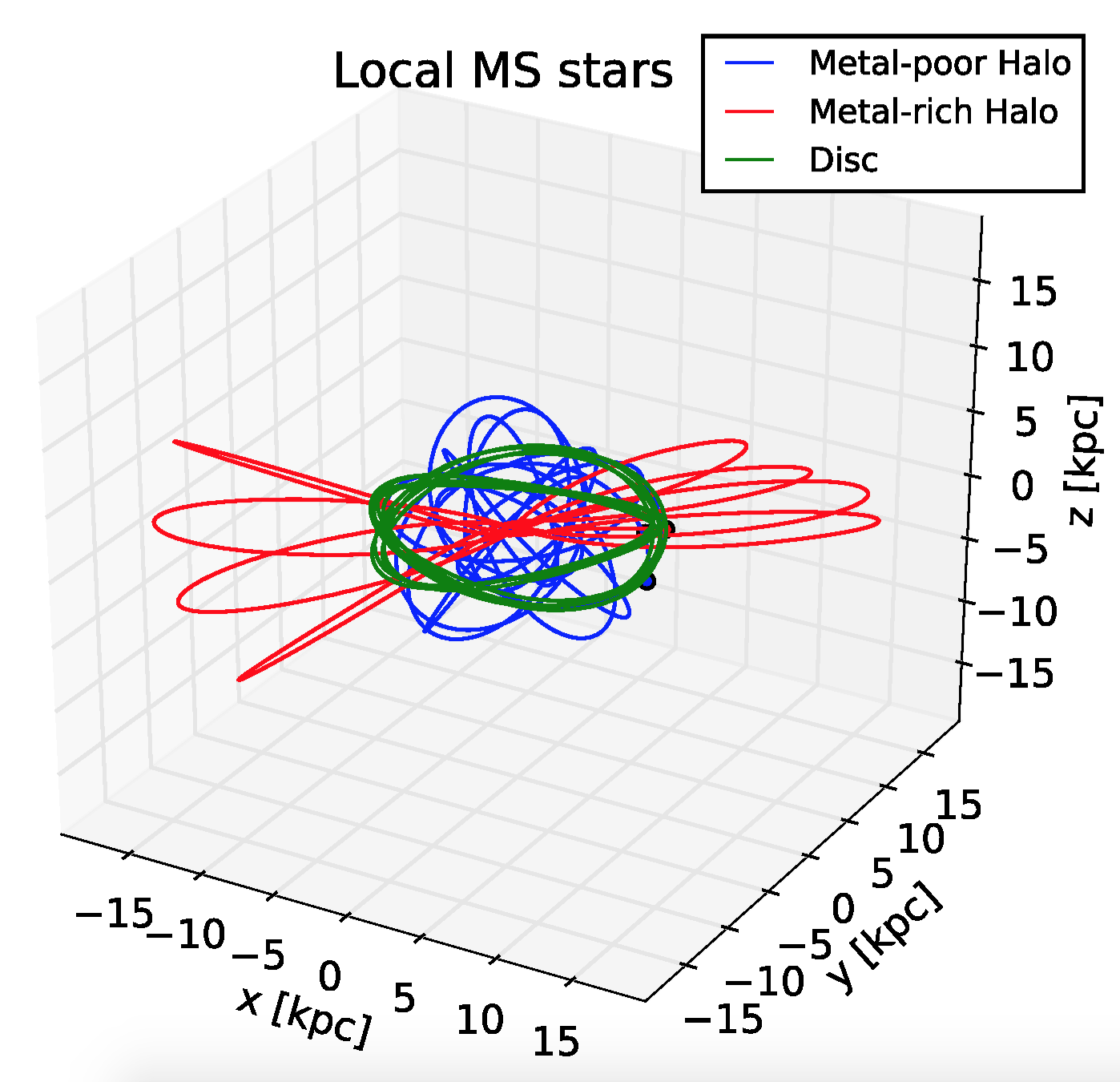 Gaia-Enceladus = Gaia-Sausage
https://www.youtube.com/watch?v=9fTGPkp-CJg&t=1s
Deason+ (2018)
Myeong+ (2018)
Belokurov+ (2018)
MW Construction
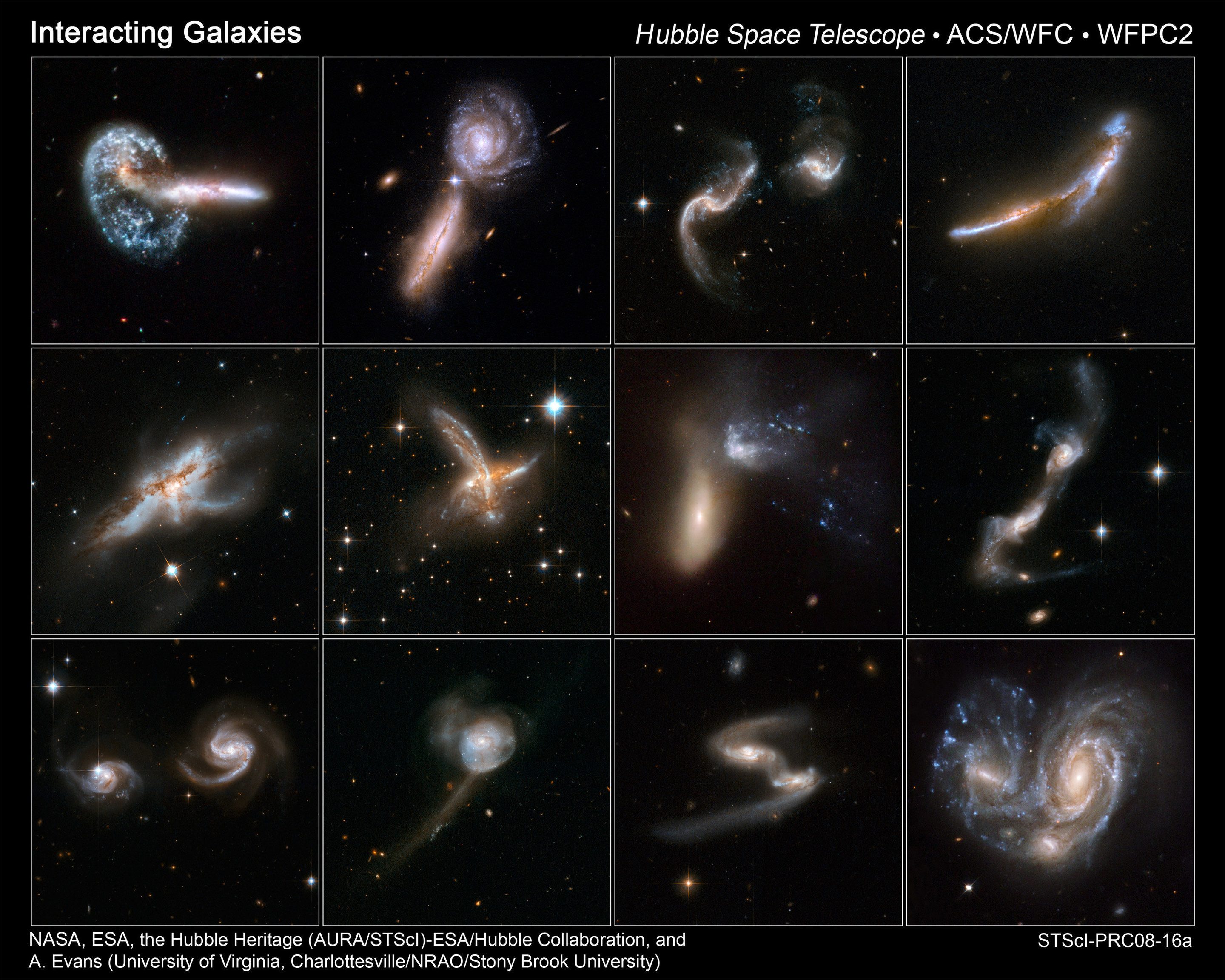 Todd’s Top 10 Tips for Talks
Match the time of your talk to the time allocated.

Watch the “um”s and other useless sounds/words.

Use the fewest words possible per slide.

4.    Be sure that all Figure details are legible from the back of the room.

5.    Be careful with red and green in deference to our color-challenged friends.

6.    If you must have an equation, describe each variable clearly.

7.    Use pauses to great effect.

8.    Use gestures appropriately, but not frantically.

9.    Move, and use lack of movement to great effect.

10.  Enjoy your topic … or don’t bother!
Tidal Forces
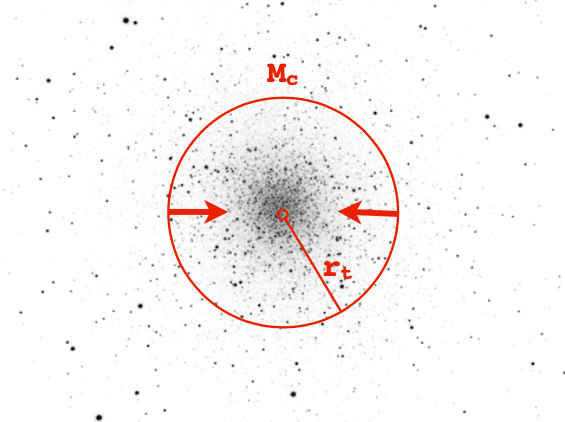 *
cluster at distance RG from MW with mass MG 
				… for rt << RMW the tidal force is differential

Ftidal = 2 G rt MG m* / RG3
[Speaker Notes: This was for review.]